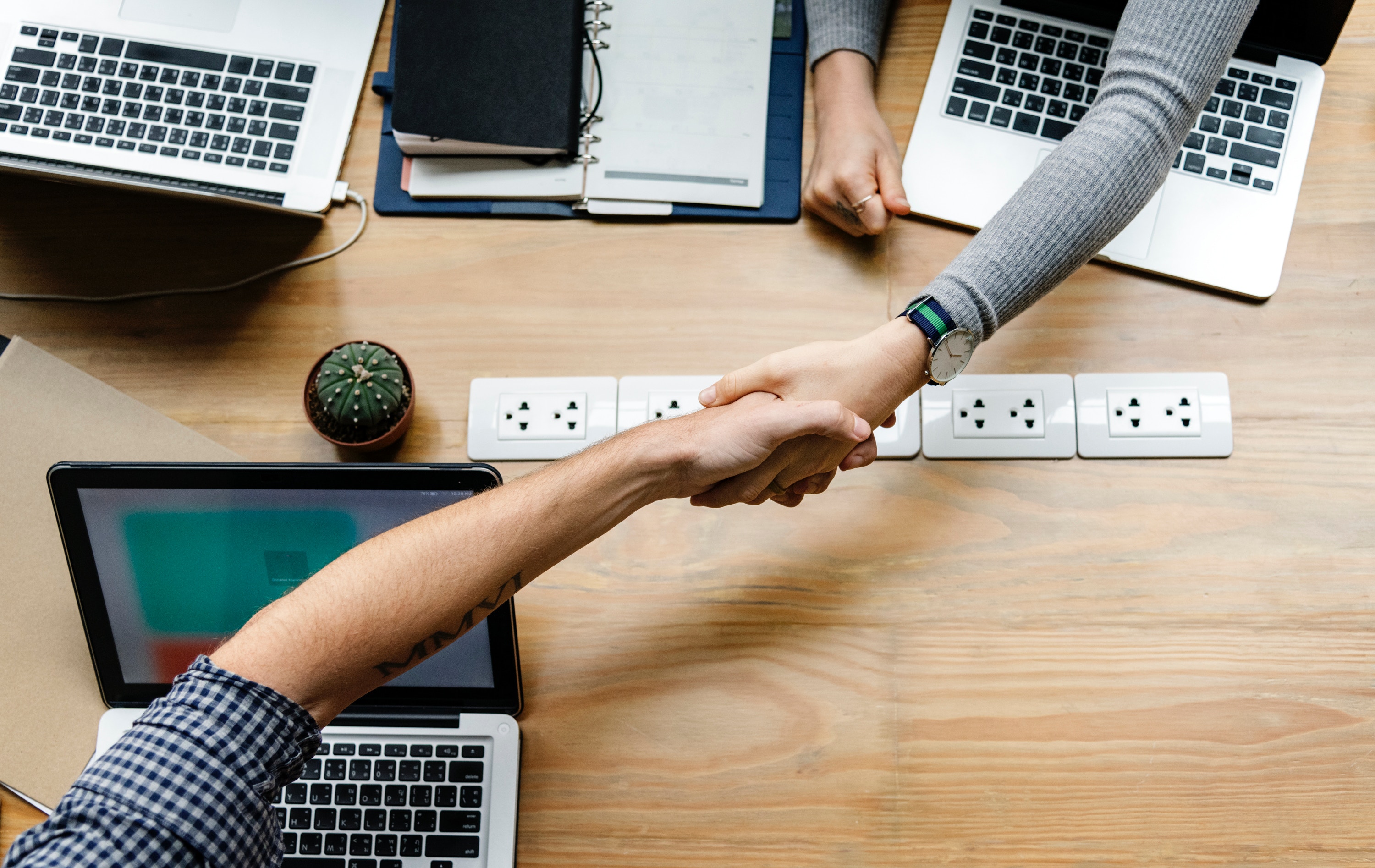 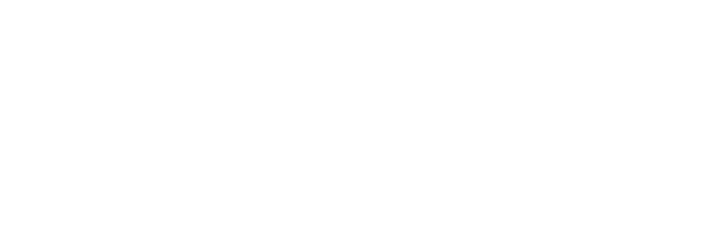 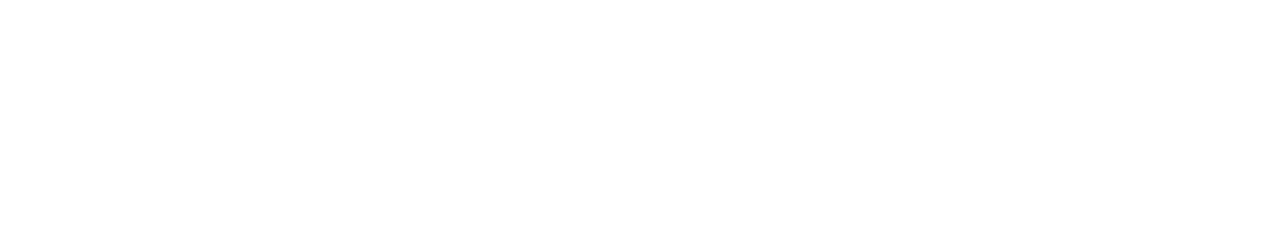 Удаленная регистрация бизнеса
и дистанционное открытие счета 
в Сбербанке
Путь будущего предпринимателя сейчас
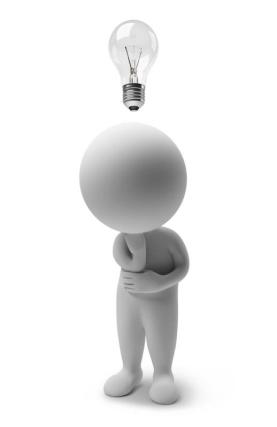 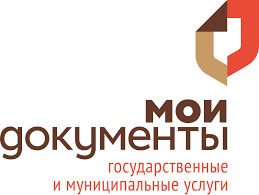 + нотариус и 
много ошибок
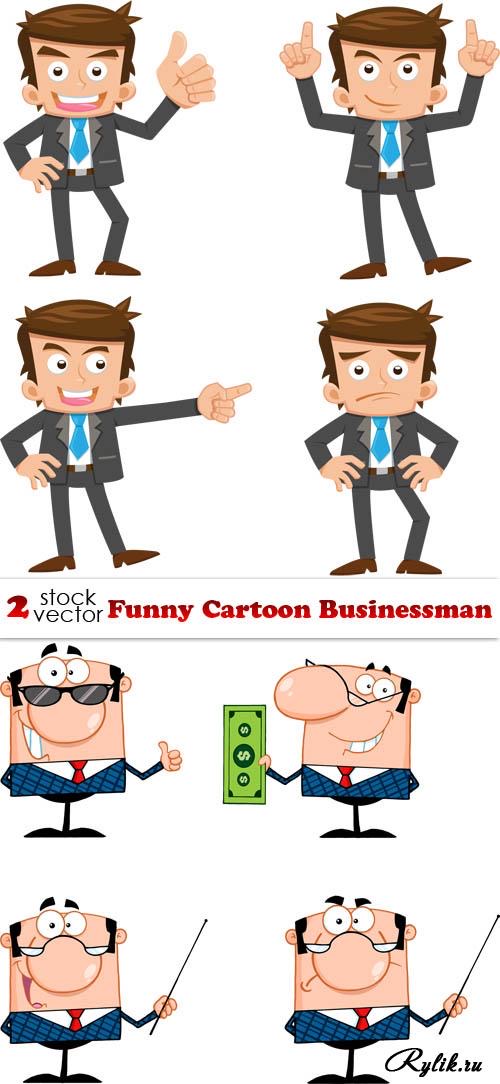 долго или дорого?
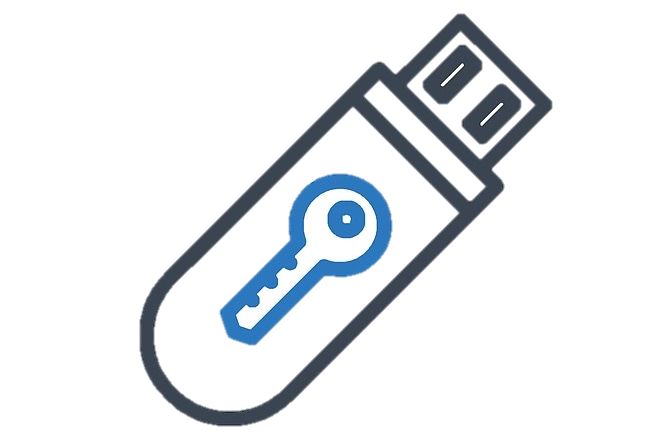 + купить ЭЦП и 
отправить через сайт ИФНС
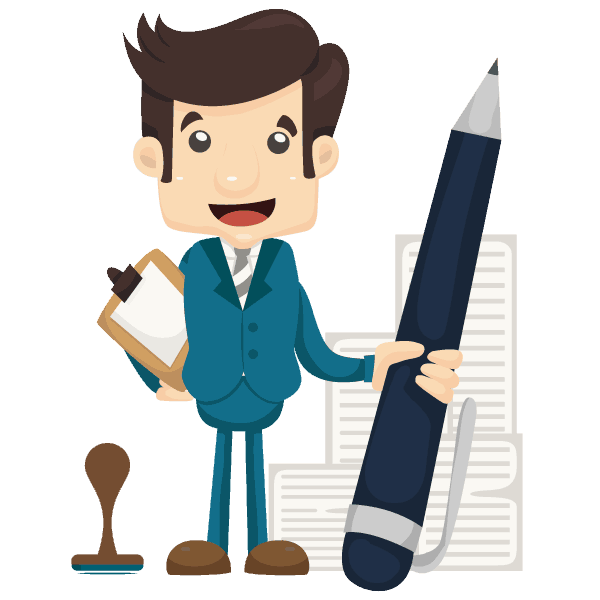 оформить через нотариуса
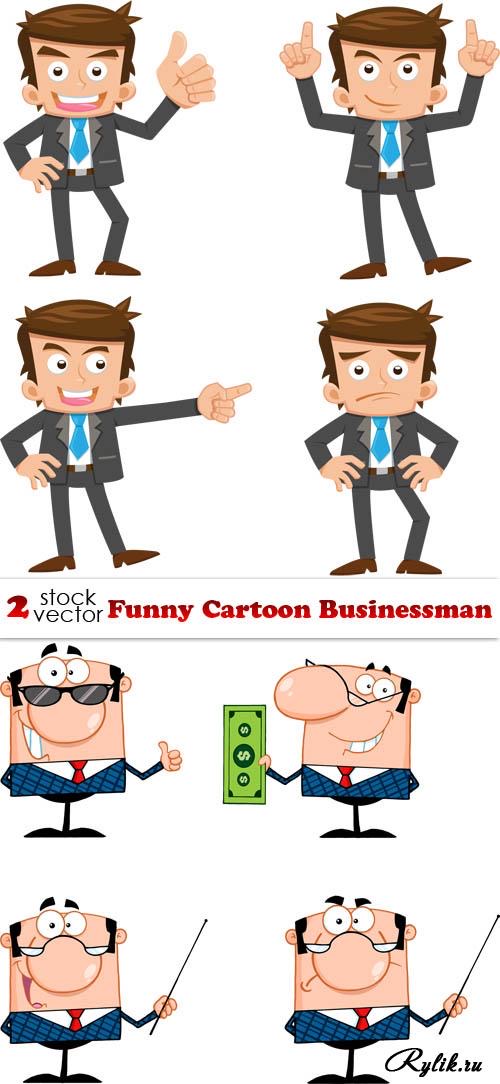 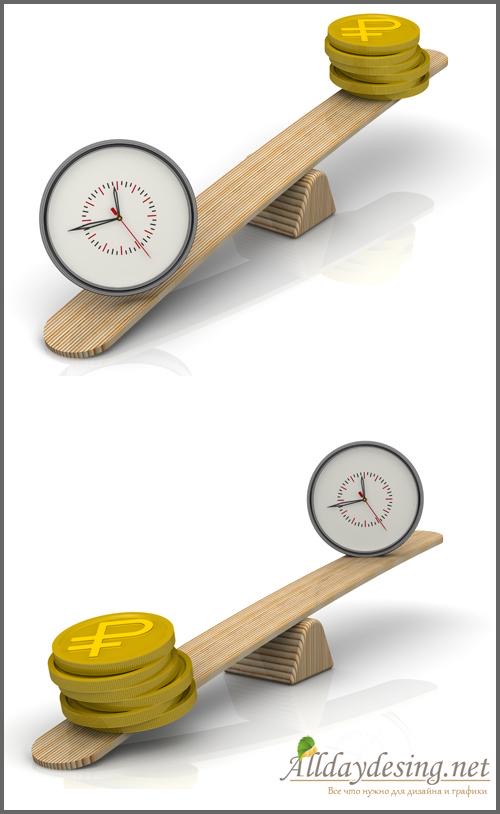 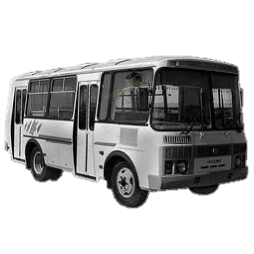 + проезд до ИФНС
но без консультации
Новый путь – «одно окно»
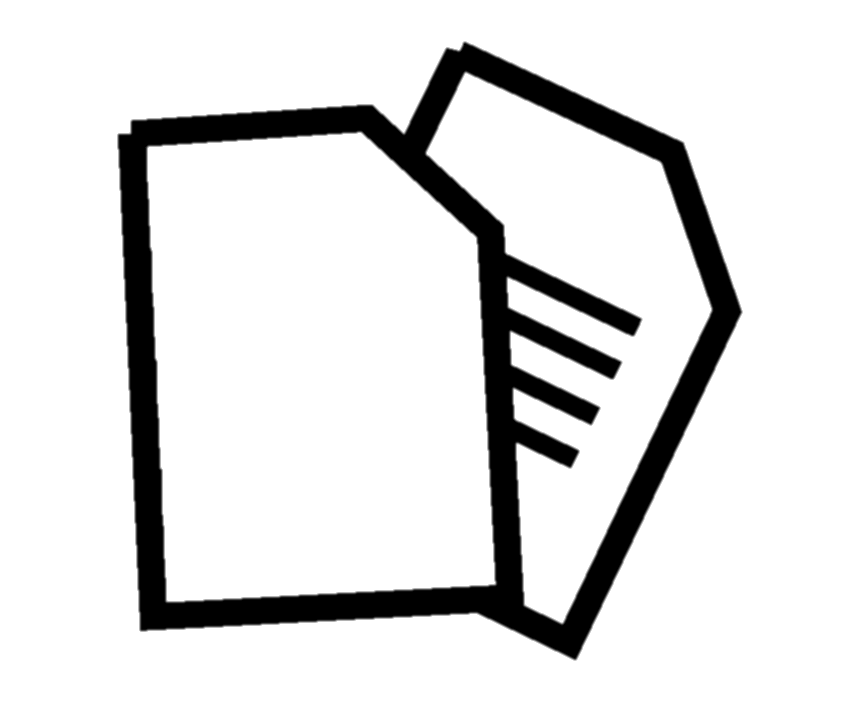 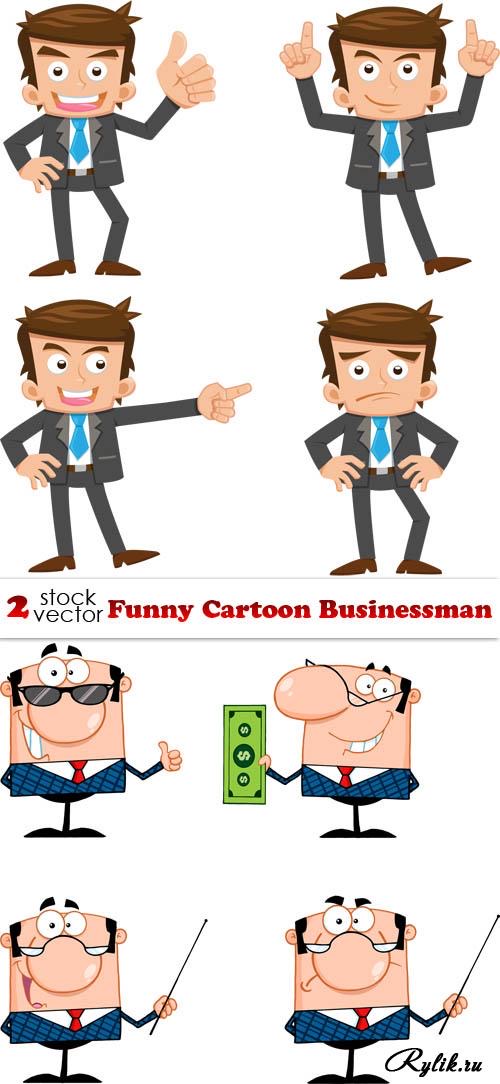 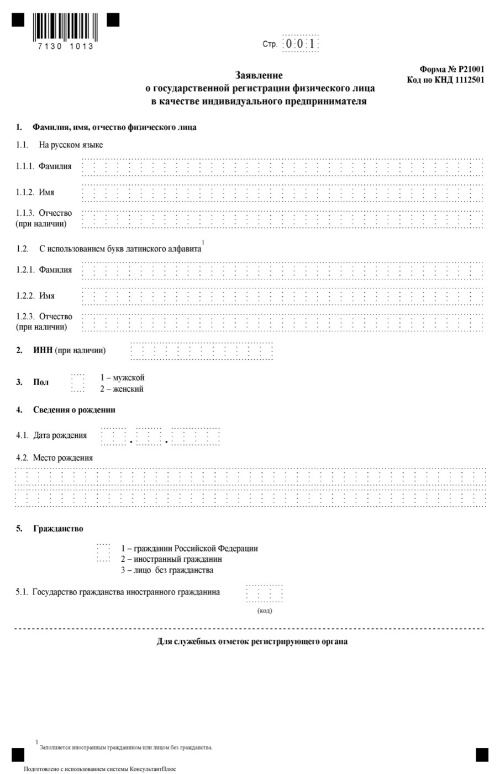 4. На смартфоне открыть счет для бизнеса в Сбербанке
3. На смартфоне отправить документы в ИФНС
2. Партнер формирует заявления на регистрацию ИП/ООО и выбор СНО
1. Обратиться к партнеру
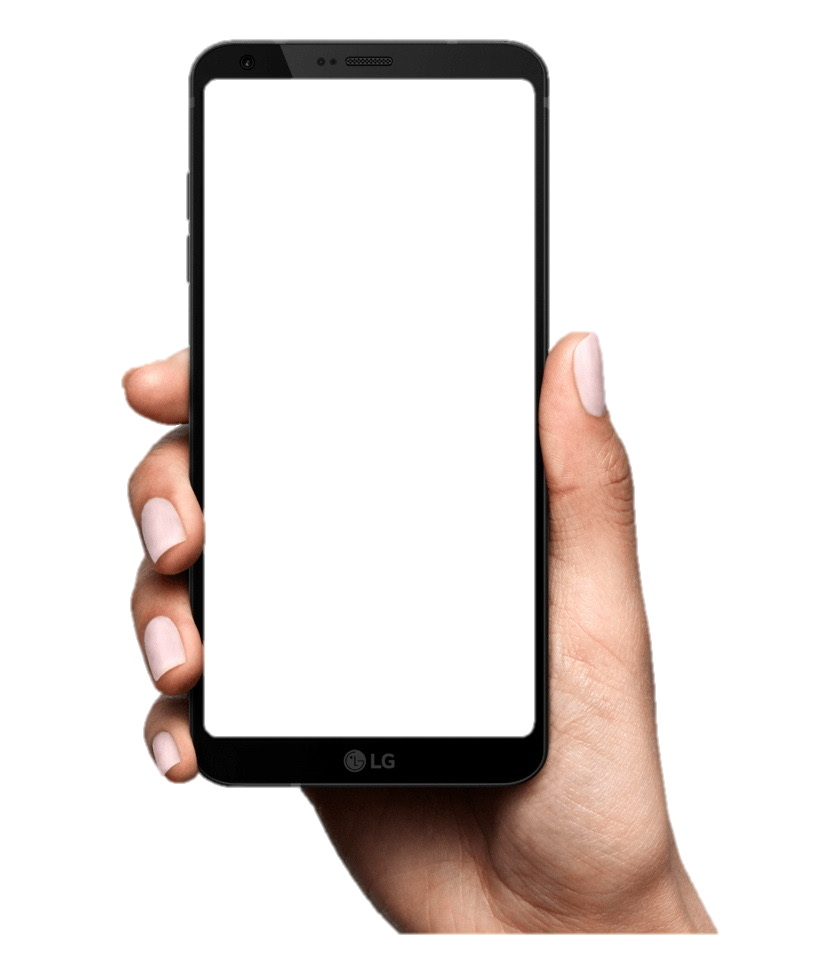 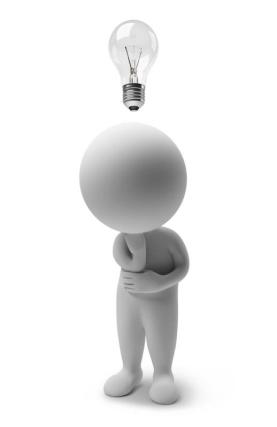 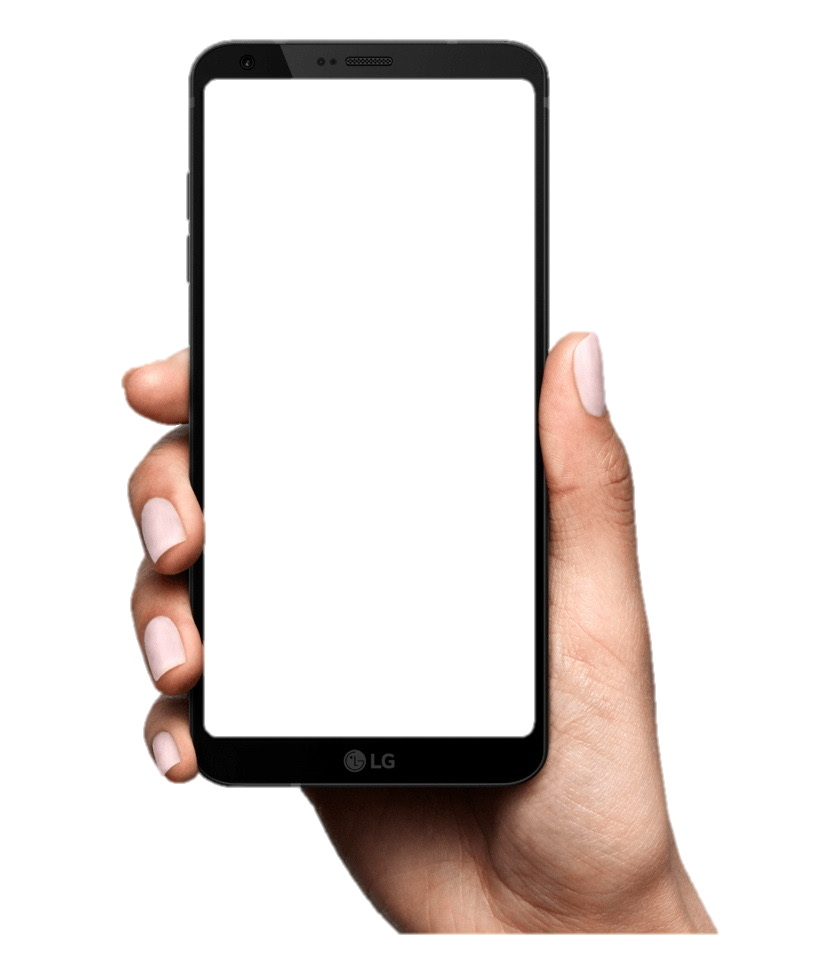 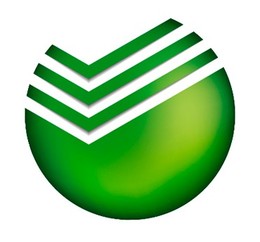 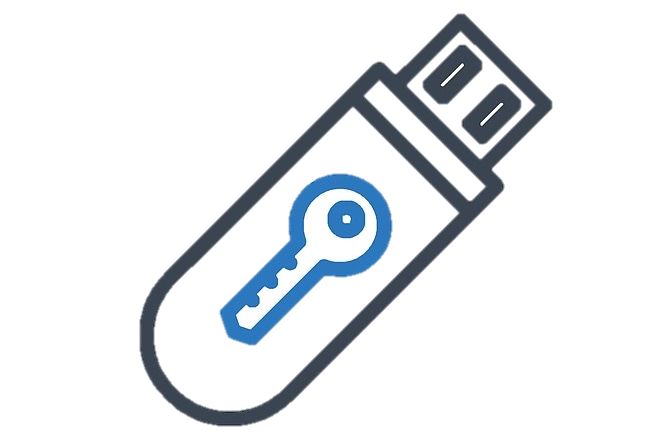 5 дней на регистрацию своего бизнеса и открытие счета в банке
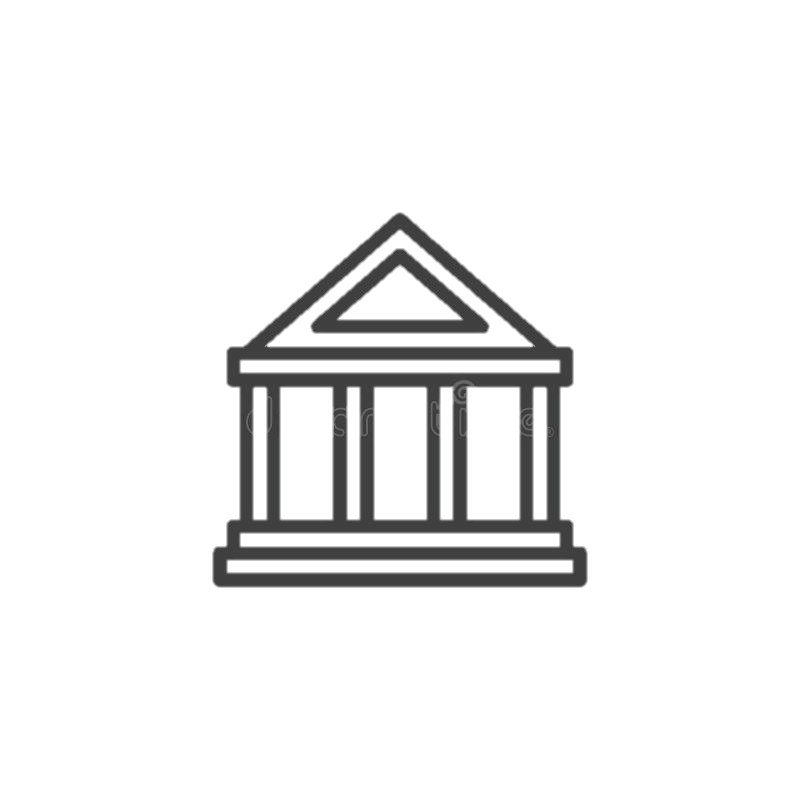 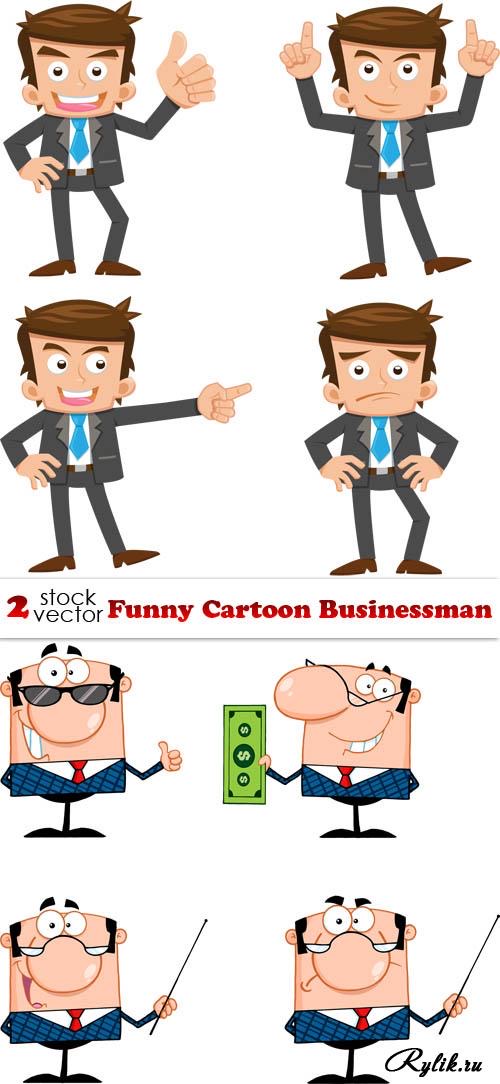 Затраты на регистрацию 
на себя берет банк
Что сделать для создания «Единого окна» в районах области?
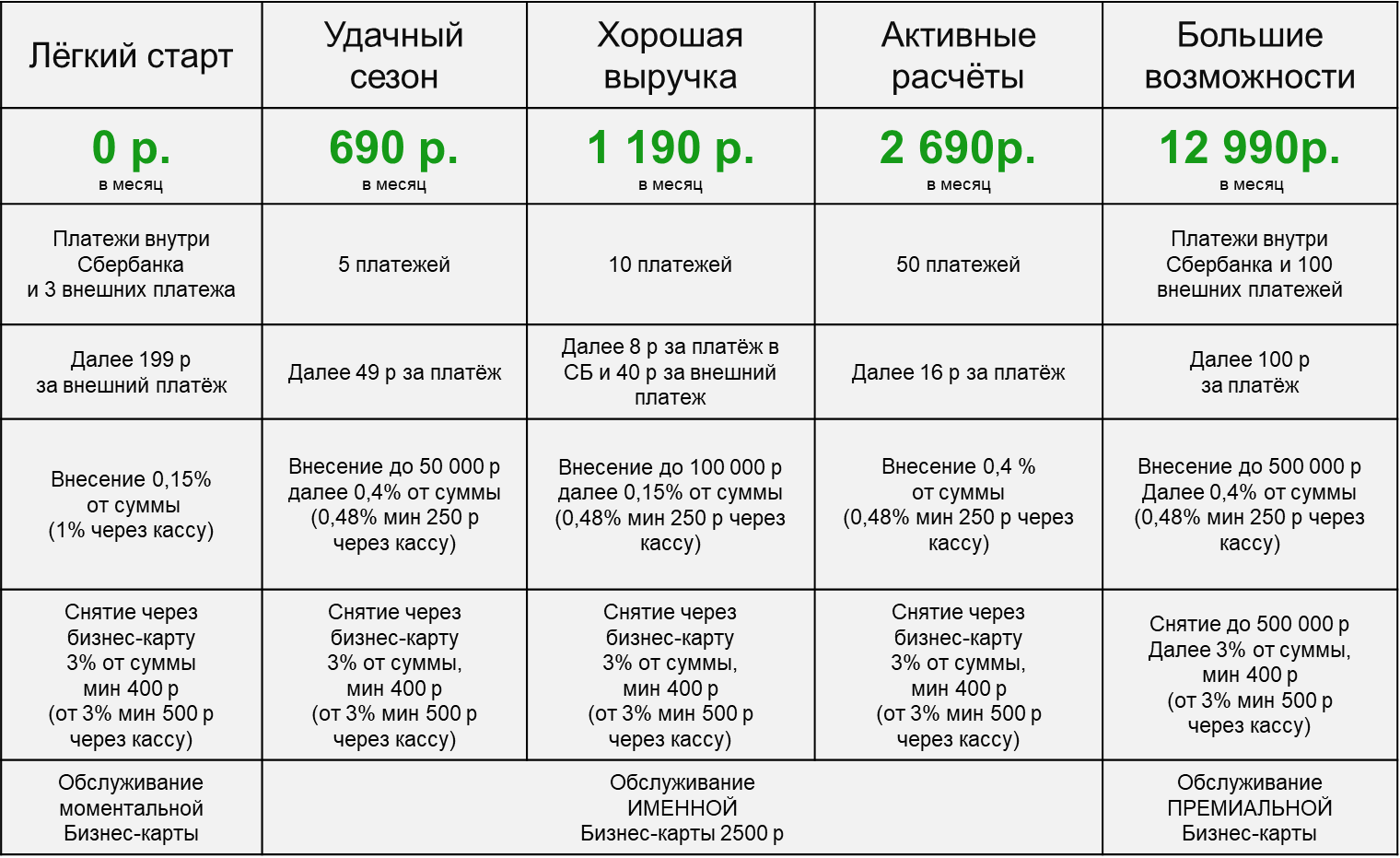 Тарифы 
ПАО Сбербанк 
на ведение счета ИП/ООО
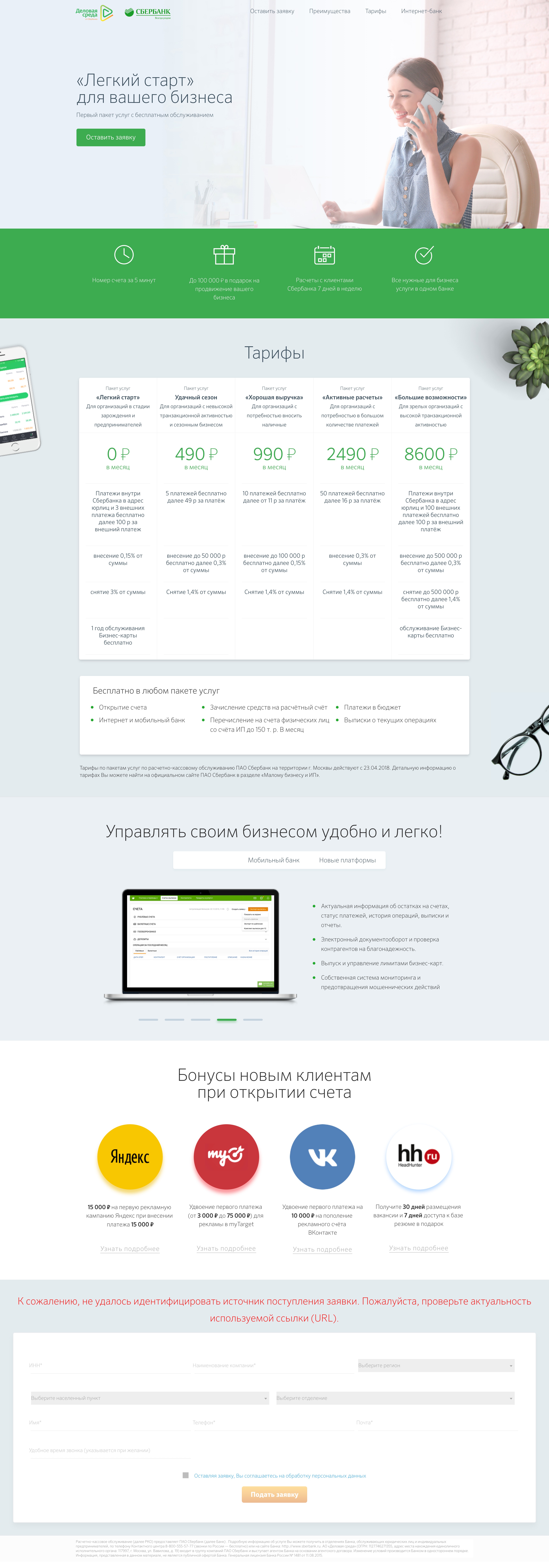 Сервис Регистрации Бизнеса и Дистанционного Открытия Счёта
в рамках Постановления Правительства РФ
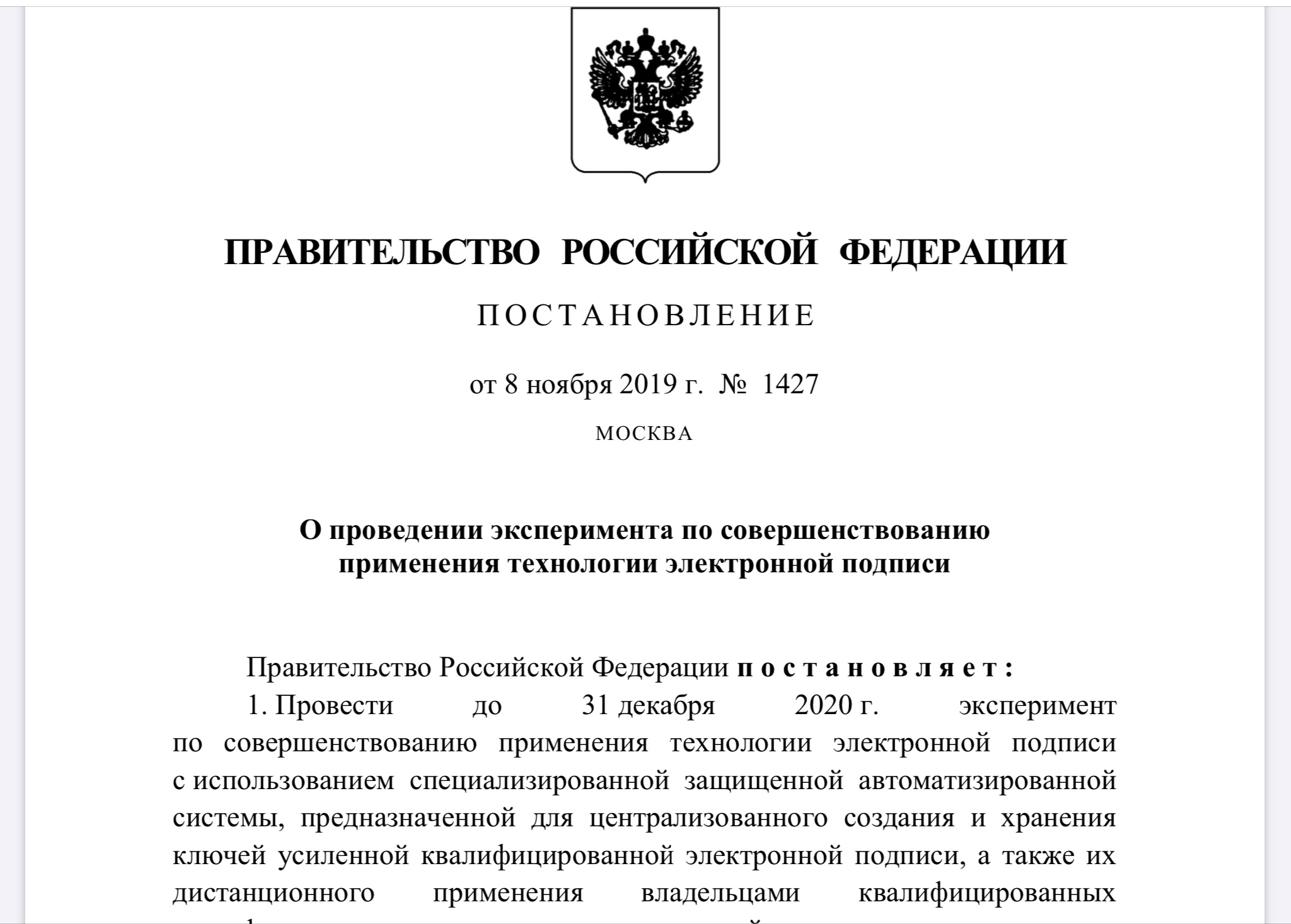 Регистрация 
своего дела это просто!
Поддержку по технологии обеспечивает
Ямилова Мария
территориальный менеджер по работе с партнерами
Читинского отделения Байкальского банка
ПАО Сбербанк
тел. +7(964) 474-54-45
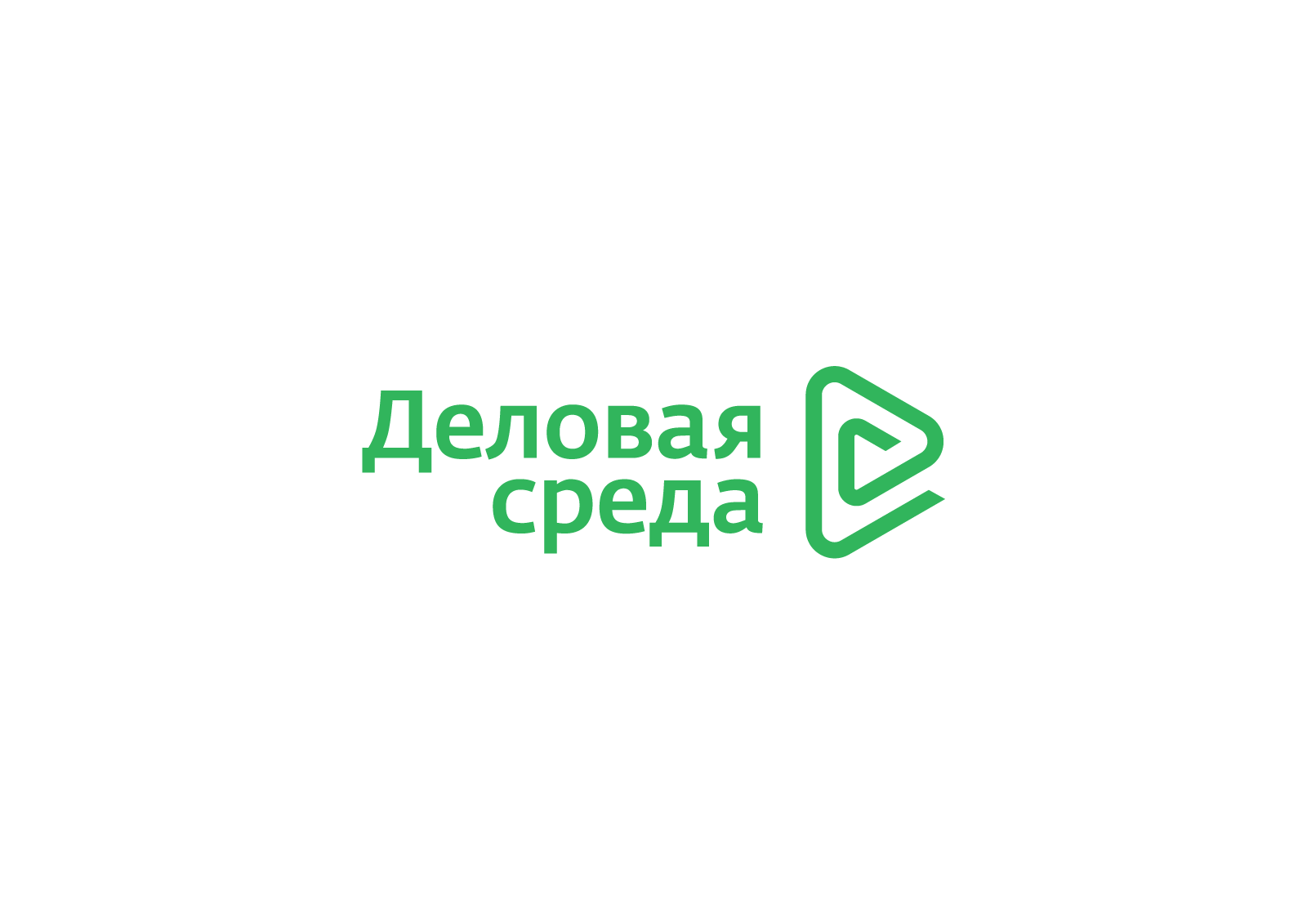 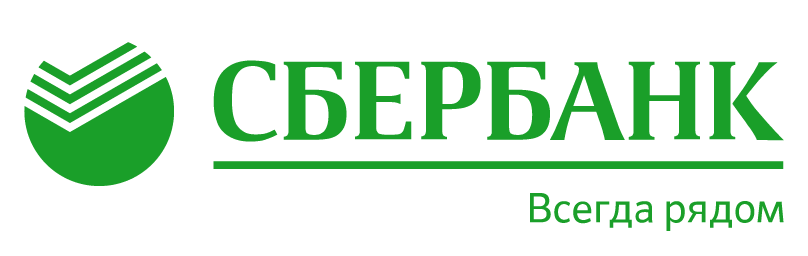